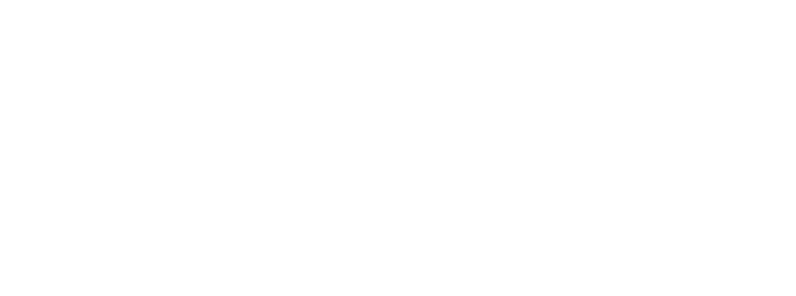 পরিচিতি
শিক্ষক পরিচিতি
কোনটি দেখবে
পাঠ পরিচিতি
আজকের পাঠ
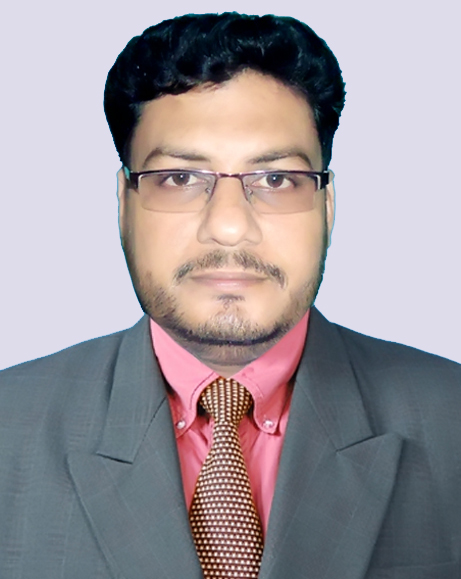 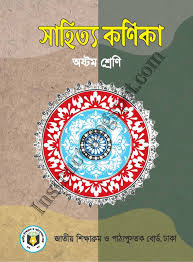 শিখন ফল
একক কাজ
জোড়ায় কাজ
মূল্যায়ন
বাড়ীর কাজ
মোঃ জাহিরুল ইসলাম
সিনিয়র শিক্ষক (বাংলা)
আল্লারদর্গা মাধ্যমিক বিদ্যালয়
দৌলতপুর, কুষ্টিয়া।
০১৭১০-৪৫১৯৪৩
বিষয়ঃ বাংলা   শ্রেণিঃ ৮ম
        অধ্যায়- ৯
মোঃ জাহিরুল ইসলাম ,সিনিয়র শিক্ষক,  (বাংলা) আল্লারদর্গা মাধ্যমিক বিদ্যালয় , দৌলতপুর, কুষ্টিয়া।
https://www.facebook.com/100004640624825/videos/1515218688642804/?id=100004640624825&fref=comp
একুশের গান
আব্দুল গাফ্ফার চৌধুরী
পাঠ শেষে শিক্ষার্থীরা যা যা …

লেখক পরিচিতি বলতে পারবে;
 ভাষা আন্দোলনে বাঙালীর আত্মত্যাগ সম্পর্কে জানতে পারবে।
একক কাজ
আব্দুল গাফ্ফার চৌধুরী সম্পর্কে ৩টি বাক্য লিখ।
আদর্শ পাঠ
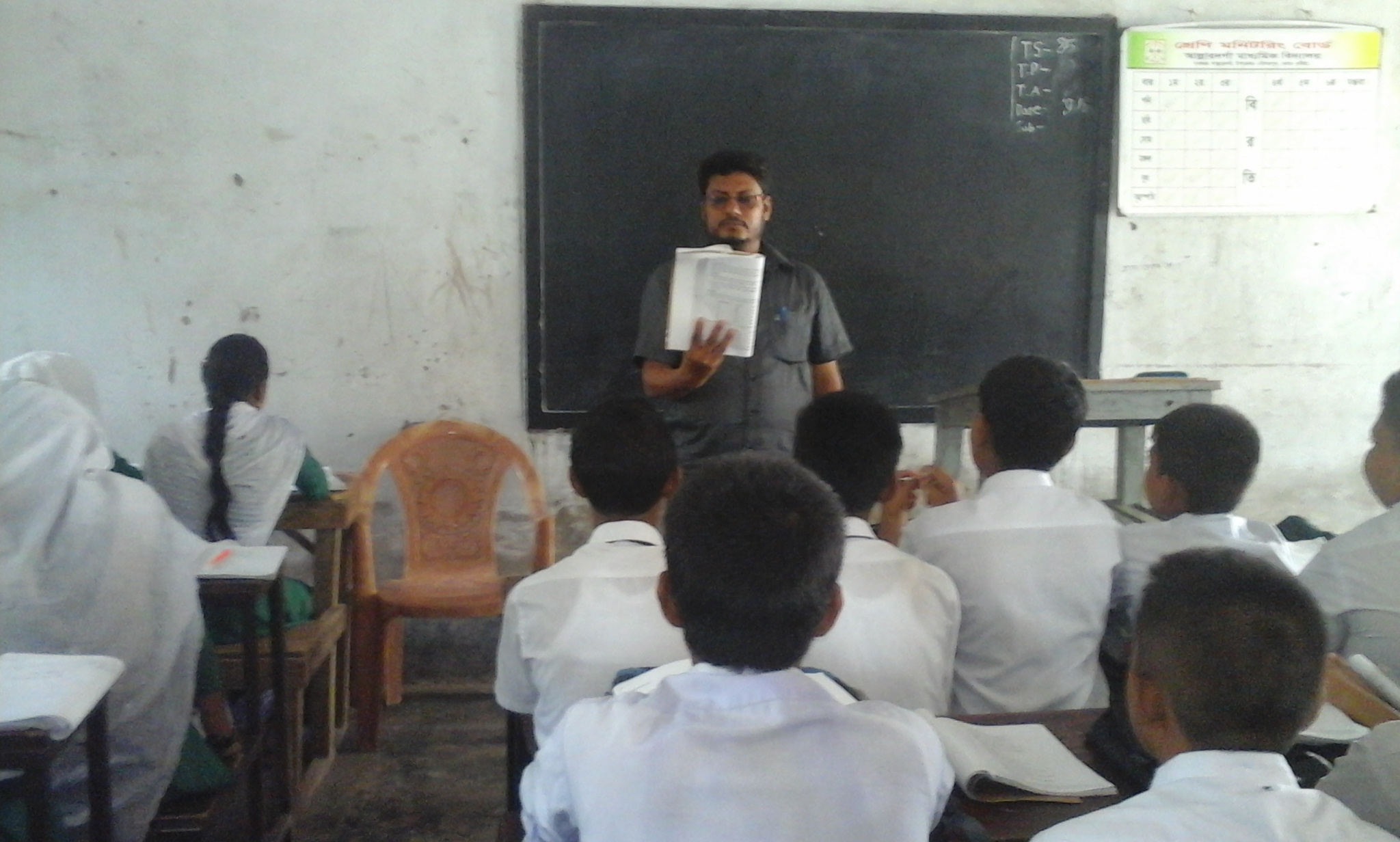 ২১ফেব্রয়ারীকে রক্তে রাঙানো বলা হয়েছে কেন?
সরব পাঠ
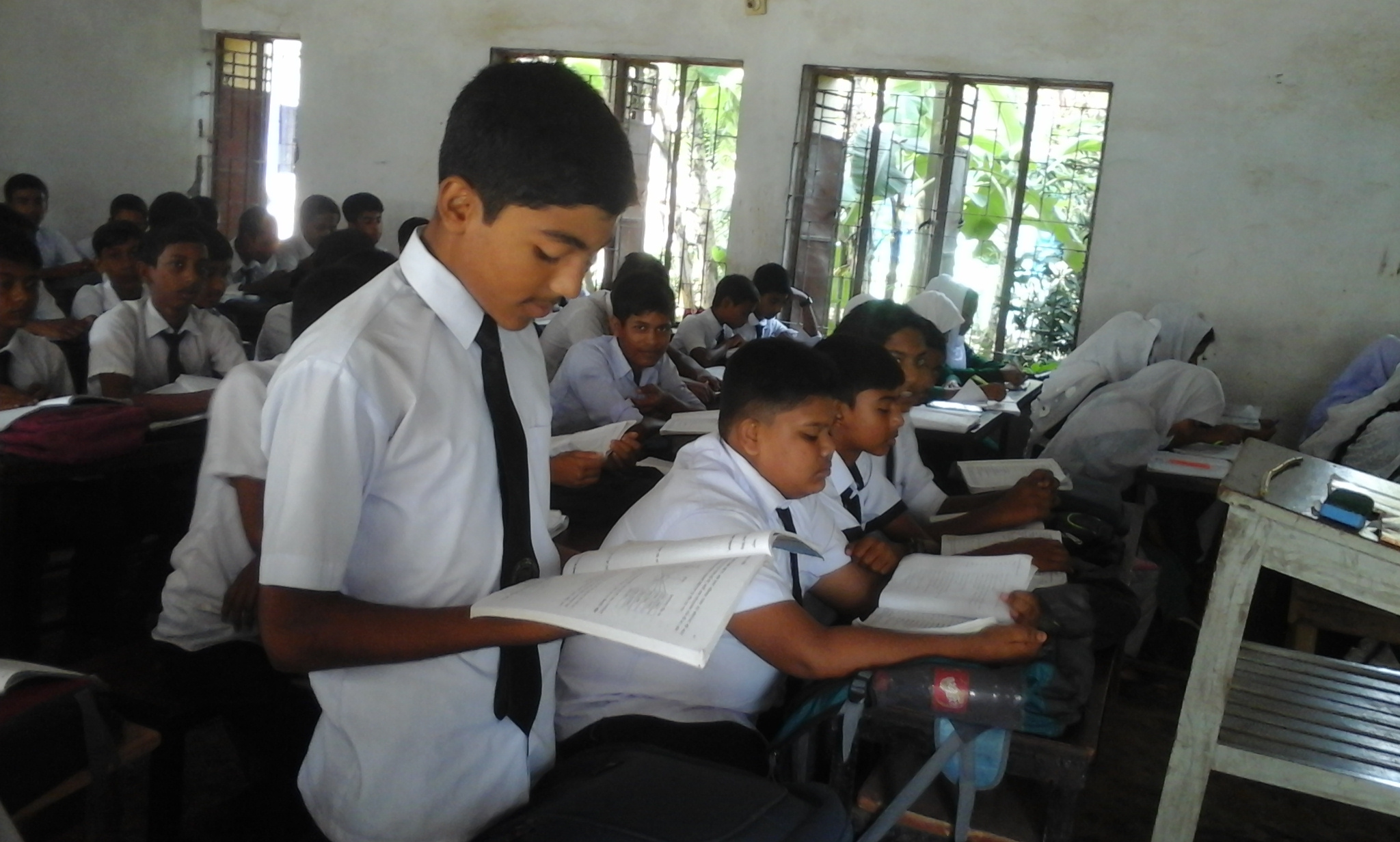 কবি ২১ফেব্রয়ারীকে জেগে উঠতে বলেছেন কেন?
জোড়ায় কাজ
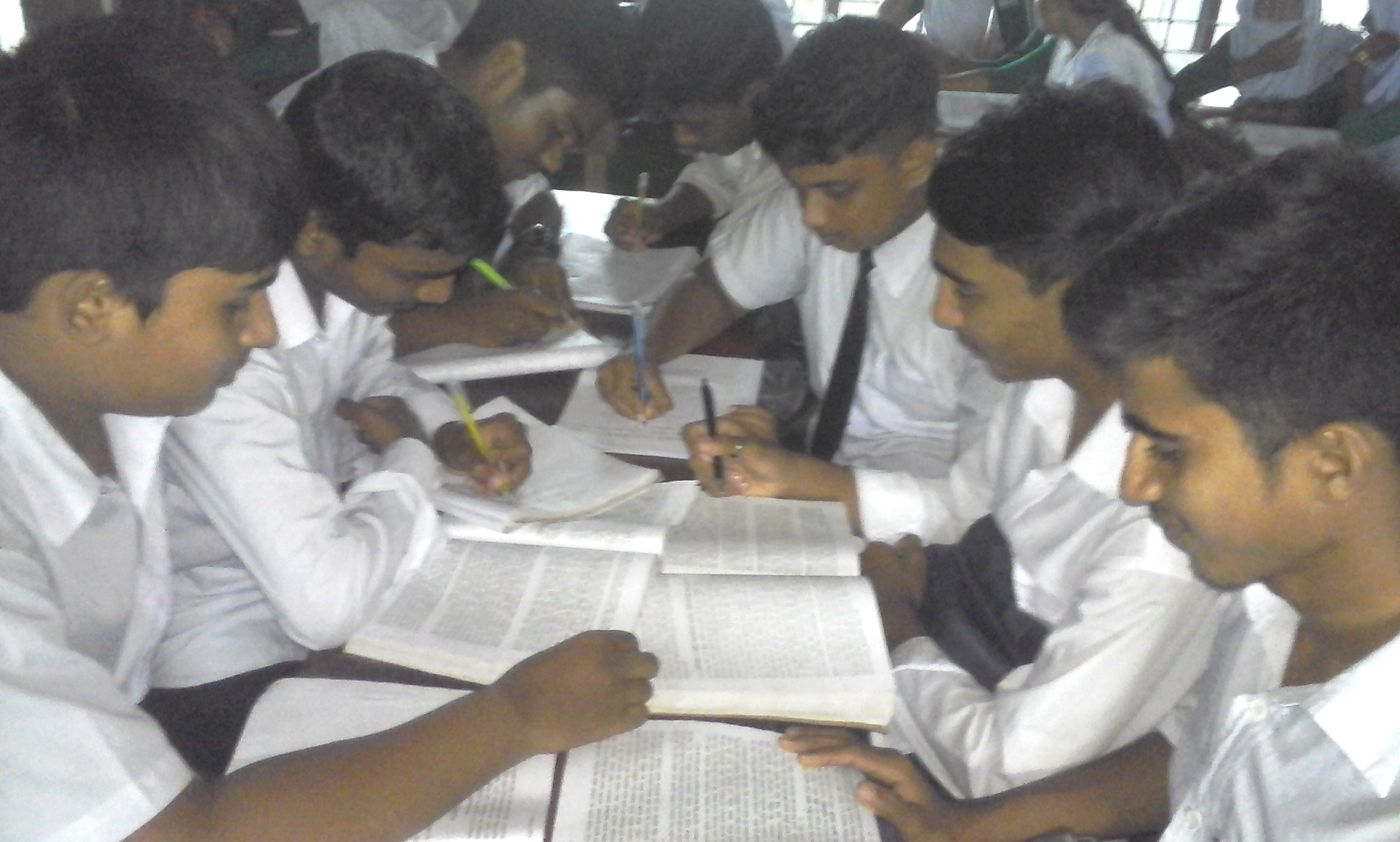 “আমার ভায়ের রক্তে  রাঙানো ২১এ ফেব্রয়ারি”ব্যাখ্যা করো।
কয়েকটি ছবি দেখি
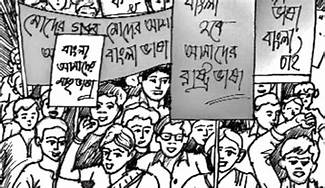 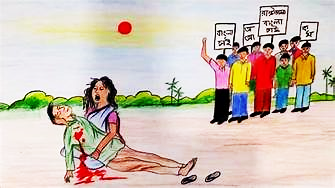 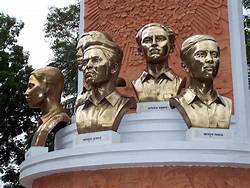 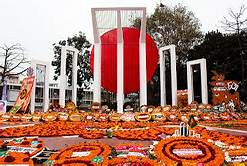 মূল্যায়ন
১। একুশের গান কবিতায় কোন ঋতুর উল্লেখ আছে?
√
(ঘ)
বর্ষা
বর্ষা
(খ)
শরৎ
হেমন্ত
(গ)
(ক)
২। ভাষা আন্দোলন কত সালে সংঘটিত হয়?
√
১৯৫১
১৯৫২
(খ)
(ঘ)
(গ)
১৯৫৩
১৯৫০
(ক)
৩। একুশের গান প্রথম ছাপা হয় কত সালে?
√
(ক)
(ঘ)
×১৯৫৩
১৯৫১
১৯৫০
(খ)
(গ)
১৯৫২
কয়েকটি ছবি দেখি
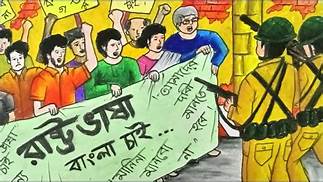 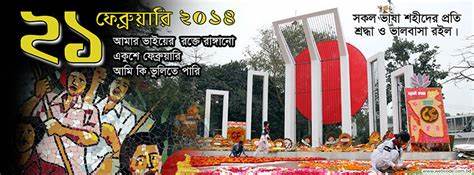 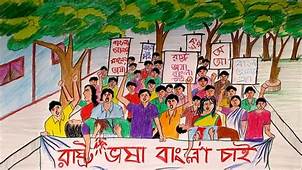 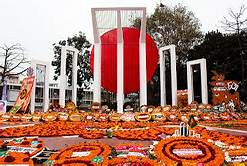 বাড়ীর কাজ
২১এ ফেব্রয়ারি সম্পর্কে একটি অনুচ্ছেদ লিখে আনবে।
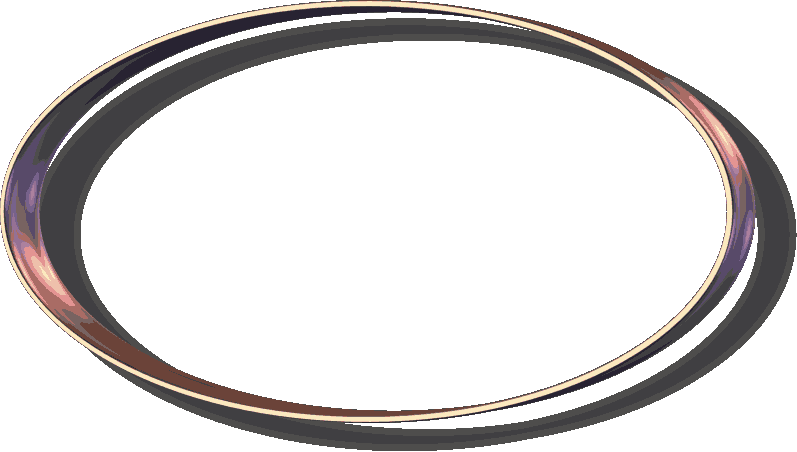 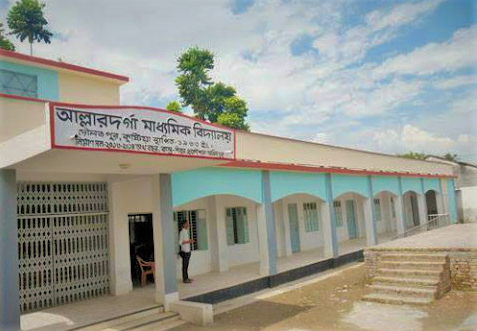